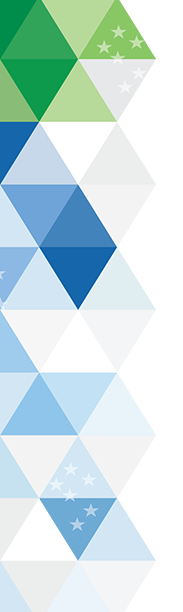 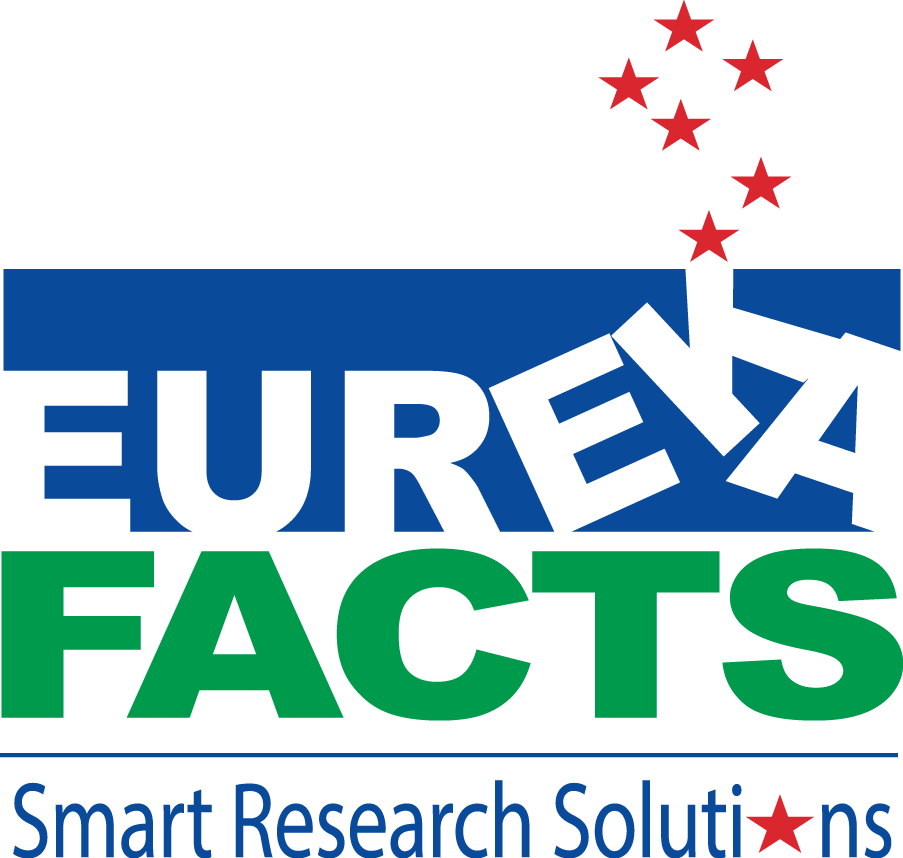 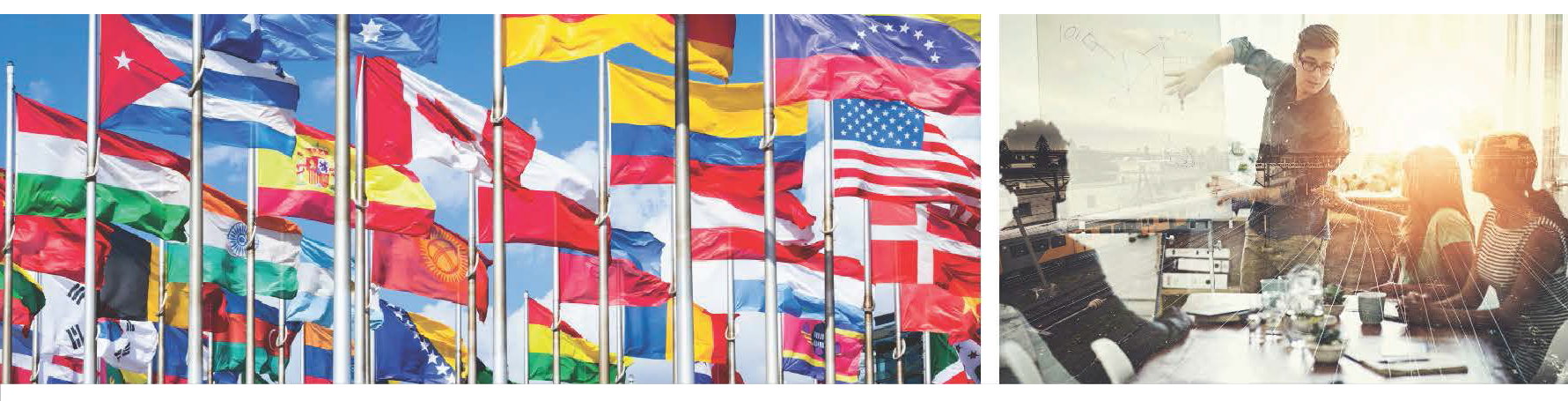 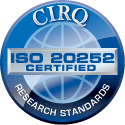 Intern and Trainee Program Independent Review
Background
Background
The Intern and Trainee programs are two of the fifteen categories that make up the State Department’s larger Exchange Visitor Program (EVP), which seeks to establish stronger business, political, and social ties between the U.S. and key countries around the world.

The Alliance for International Exchange commissioned EurekaFacts to conduct primary and secondary research on the Intern and Trainee international exchange programs.
3
[Speaker Notes: Refer to page 6 of the report]
Methodology
The assessment of the Intern and Trainee programs has three components:

Program Review
Review of previous relevant studies, program regs, and published and commercial literature of program sponsors.
Quantitative Surveys
Online survey of program alumni (n= 3,323)
Online survey of host organizations (n=1,336)
Qualitative Interviews
Interviews with host organizations and a policy expert (n=12)
4
[Speaker Notes: Program alumni participated 2012-2017; study fielded March 5-18, 2018 - Sponsors participated 2015-2017 study fielded March 19- April 10, 2018
Sample: invitation issued by sponsor organizations  to accommodate impending GDPR implementation
Refer to pages 7-8 of the report]
Respondent Demographics
Intern Demographics
Top Places
Countries of Origin
Host States
California (23%)
New York (13%)
Florida (10%)
Philippines (15%)
Germany (13%)
France (11%)
6
[Speaker Notes: Refer to pages 21-23 of the report
N=2248]
Trainee Demographics
Top Places
Countries of Origin
Host States
Philippines (15%)
Japan (10%)
France (8%)
New York (17%)
California (16%)
Florida (13%)
7
[Speaker Notes: Refer to pages 21-23 of the report
N=1075]
Host Organization Demographics
8
[Speaker Notes: Refer to pages 45-46 of the report
N=1336]
Participant Survey Findings
Reasons for Participating
[Speaker Notes: Refer to page 34 of the report
N=3323]
Shaping Positive Opinions of the U.S.
Participants gained improved understanding and appreciation for American Culture
In comparison to the opinions you had before participating in an Intern or Trainee program, how did your opinions change regarding the following?
11
[Speaker Notes: Refer to page 28  of the report (pages 29 and 30 break down opinion change by interns and trainees)
N=3323]
Benefits to Participants
Program helped advance or improve future career opportunities
12
[Speaker Notes: Refer to pages 40-41 and 43 of the report  among those who say they participate 97% satisfaction. 
N=3323 (career opportunities)
N=2787-3323 (others)]
Economic Impact
Economic Impact
Intern programs have an average duration of eight months while Trainee programs last just over 11 months on average.

Projecting total monthly expenditures per participant to their program duration allows for an estimation of the direct economic impact of the programs.
14
[Speaker Notes: Refer to page 44 of the report
N=3323]
Estimated Annual Economic Impact
Annual Direct Contribution to GDP
$662,633,552
15
[Speaker Notes: Refer to page 44 of the report
N=3323
Total spent per participant is calculated by multiplying average monthly spending by average program duration (in months)]
Host Organization Survey Findings
Reasons for Participating
[Speaker Notes: Refer to page 59 of the report
N=1336]
Host Perceptions: Public Diplomacy
18
[Speaker Notes: Refer to page 49 of the report
N=1336]
Short-Term Impacts
19
[Speaker Notes: Refer to page 51 of the report
N=1336]
Long-Term Impacts
20
[Speaker Notes: Refer to pages 52-53 of the report
N=1336]
“[They] have really brought in perspectives that we otherwise wouldn’t have. Whether developing a tool or product, they’re able to provide how they would do it or have it or go about it… That brings real value to the business.”
—Chief Program Innovation, nonprofit organization, New York
[Speaker Notes: Refer to page 64 of the report]
Reciprocity
[Speaker Notes: Refer to pages 72-73 of the report
N=1336]
Intern and Trainee Programs are Important to Host Organizations
Five in six participating host organizations say the programs are important to them.

More than half would suffer adverse impact if the programs were eliminated. 64% of large organizations  would be most impacted.
How important is the Intern/Trainee Program to your organization?
23
[Speaker Notes: Refer to pages 68-70 of the report
N=1336]
Summary
The study finds that participants developed positive attitudes toward the American culture, people, and business practices, all major objectives of public diplomacy.
The Intern and Trainee programs have positive short-term and long-term impacts for both participants and host organizations.
Host organizations value the program and use it in ways that the domestic workforce could not fulfill.
The study shows the Intern and Trainee programs contribute more than half a billion dollars to the US economy.
24
Thank you!Questions?
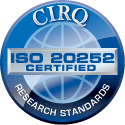 This report was prepared in compliance with ISO 20252 International quality standard for market, public opinion and social research.